Plemićka obitelj Battiala-Lazzarini
OŠ „Vitomir Širola-Pajo” Nedešćina – Područna škola Sv. Martin
Sveti Martin
Istra je zavičaj bogate kulturne baštine, multikulturalnog identiteta te bogate povijesne baštine. 
Zato je područna škola OŠ „Vitomir Širola-Pajo” odlučila pobliže istražiti povijest našeg malog mjesta Sveti Martin proučavajući poznatu obitelj Battiala-Lazzarini.
palača Battiala-Lazzarini
Obitelj Battiala-Lazzarini – gusari
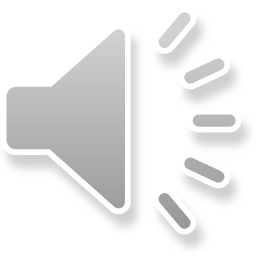 učiteljica povijesti – Nina Brenčić Ban
Ljetnikovac Battiala-Lazzarini
zaštićeni spomenik kulture
uređenje je moralo pratiti upute od konzervatorskog odjela iz Pule
obnova je trajala 3 godine
kuća se sad koristi za turizam
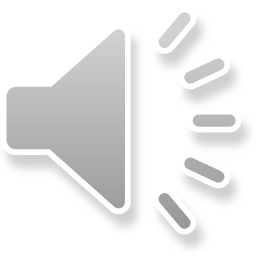 Dolores Jenkel – vlasnica nekadašnjeg ljetnikovca
Narodni muzej Labin [1/3]
1630. godine obitelj Battiala je počela graditi palaču u Labinu.





Od 1960. godine u toj palači je smješten Muzej grada Labina.
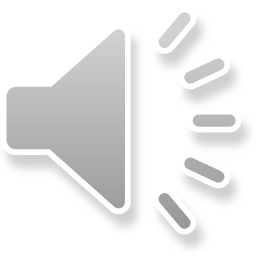 učenica 8. razreda – Lana
Narodni muzej Labin [2/3]
U muzeju na tavanu su se pronašla 2 ormara koja su zapravo predstavljala arhiv obitelji Battiala-Lazzarini.



Papiri su preseljeni u državni arhiv u Pazinu. Nakon popisivanja svih dokumenata, Muzej grada Labina je napravio izložbu te izložio sve pronađene dokumente.
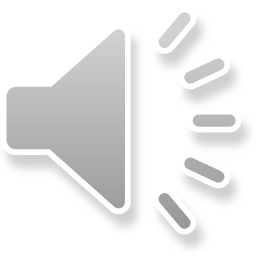 kustosica muzeja – Olja Višković
Narodni muzej Labin [3/3]
2000. godine, jedan od tri brata-Tommaso, proglašen je „najzaslužnijim Labinjanom 20. stoljeća”.
Na proslavu proglašenja su došle prapraunuke preuzeti nagradu u njegovo ime.
Učenički radovi – izrada grba (ispupčeni i izdubljeni reljef)
Učenički radovi – izrada grba (vodene bojice)
Učenički radovi – slikovnica [1/7]
Učenički radovi – slikovnica [2/7]
Učenički radovi – slikovnica [3/7]
Učenički radovi – slikovnica [4/7]
Učenički radovi – slikovnica [5/7]
Učenički radovi – slikovnica [6/7]
Učenički radovi – slikovnica [7/7]
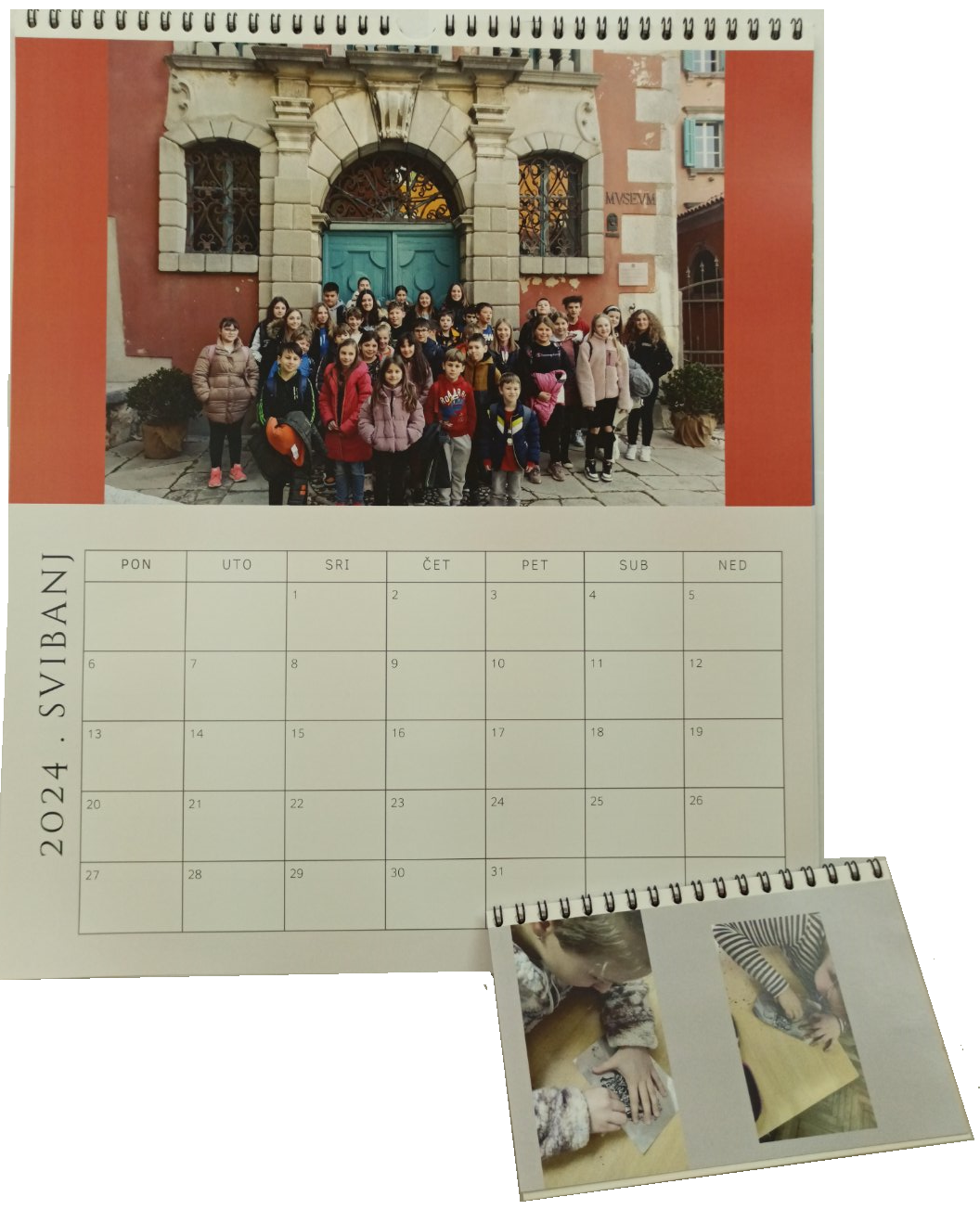 Kalendar
Izrada ukrasa za ples charleston
Taktovi charlestona
Taktovi charlestona – svi učenici
Charleston
Grof Nicolò Battiala volio je 
priređivati u ljetnikovcu u 
Sv. Martinu zabave na kojima 
se plesao taj ples 20-ih godina 
prošlog stoljeća.
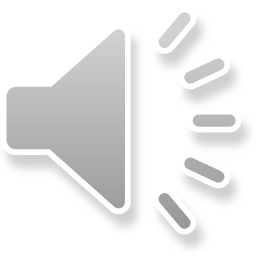 učenica 7. razreda – Veronika
Johann Wolfgang von Goethe
“Najveća radost čovjeku koji razmišlja jest istraživanje i tiho poštovanje prema neistraženome.“
Poveznice
https://cdn.dribbble.com/users/1807017/screenshots/5615078/pirateship.gif
https://www.youtube.com/watch?v=Zw9b4mswmXc